PREA Employee TrainingNotification of Curriculum UtilizationAugust 2014
The enclosed PREA Employee Training curriculum was developed by The Moss Group, Inc. as part of contract deliverables for the National PREA Resource Center (PRC), a cooperative agreement between the National Council on Crime and Delinquency (NCCD) and the Bureau of Justice Assistance (BJA). The Prison Rape Elimination Act (PREA) standards served as the basis for the curriculum’s content and development, with the goal of the PREA Employee Training curriculum being to satisfy specific PREA standard requirements. 

It is recommended that the PREA Employee Training curriculum be reviewed in its entirety before choosing which modules to use. Any alterations to the original materials must either be acknowledged during their presentation or have the PRC and The Moss Group, Inc. logos removed.

BJA is currently undergoing a comprehensive review of the enclosed curriculum for official approval, at which point the BJA logo may be added. 

Note: Use of the enclosed curriculum, either in part or whole, does not guarantee that an auditor will find a facility “meets standards.” Rather, an auditorwill take into consideration the curriculum used as part of their overall determination of compliance.
The Moss Group Inc.
1
Unit 4: Professional Boundaries
Notice of Federal Funding and Federal Disclaimer – This project was supported by Grant No. 2010-RP-BX-K001 awarded by the Bureau of Justice Assistance. The Bureau of Justice Assistance is a component of the Office of Justice Programs, which also includes the Bureau of Justice Statistics, the National Institute of Justice, the Office of Juvenile Justice and Delinquency Prevention, the Office for Victims of Crime, and the Office of Sex Offender Sentencing, Monitoring, Apprehending, Registering, and Tracking. Points of view or opinions in this document are those of the author and do not necessarily represent the official position or policies of the U.S. Department of Justice nor those of the National Council on Crime and Delinquency (NCCD), which administers the National PREA Resource Center through a cooperative agreement with the Bureau of Justice Assistance.
Introductions
Faculty
Participants
Name, Title
Experience with PREA and/or training
Name and Position
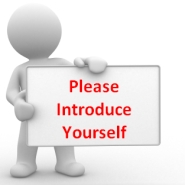 3
The Moss Group, Inc.
Employee Training Series Outline
This training is part of series of trainings to assist agencies with PREA Standards 115.31, 115.131, 115.231, and 115.331
Unit 1: 		The Prison Rape Elimination Act: Overview of the Law 		and Your Role 
Unit 2: 		Inmates’ Rights to be Free from Sexual Abuse and 			Sexual Harassment and Staff and Inmate Rights to be 		Free from Retaliation for Reporting
Unit 3 Part I: 	Prevention and Detection
Unit 3 Part II: 	Response and Reporting
Unit 4: 		Professional Boundaries and False Allegations
Unit 5: 		Effective and Professional Communication with 			Inmates
4
The Moss Group, Inc.
Objectives for Unit 4
Recognize inappropriate behavior, contact or relationships between staff and inmates
Understand the safety vulnerabilities and implications for facility culture when staff breach professional boundaries with inmates
Develop strategies to avoid inappropriate relationships with inmates
Develop strategies to avoid and address false allegations
5
The Moss Group, Inc.
Objective 1: Recognize inappropriate behavior, contact or relationships between staff and inmates
To meet this objective we will discuss
Reasons why relationships may occur in confinement settings between staff and inmates
Identify inappropriate behaviors
6
The Moss Group Inc.
Let’s Discuss
We all know relationships with inmates are inappropriate, against the rules, and can create safety issues 
So why do you think it happens?
It is a complicated issue!
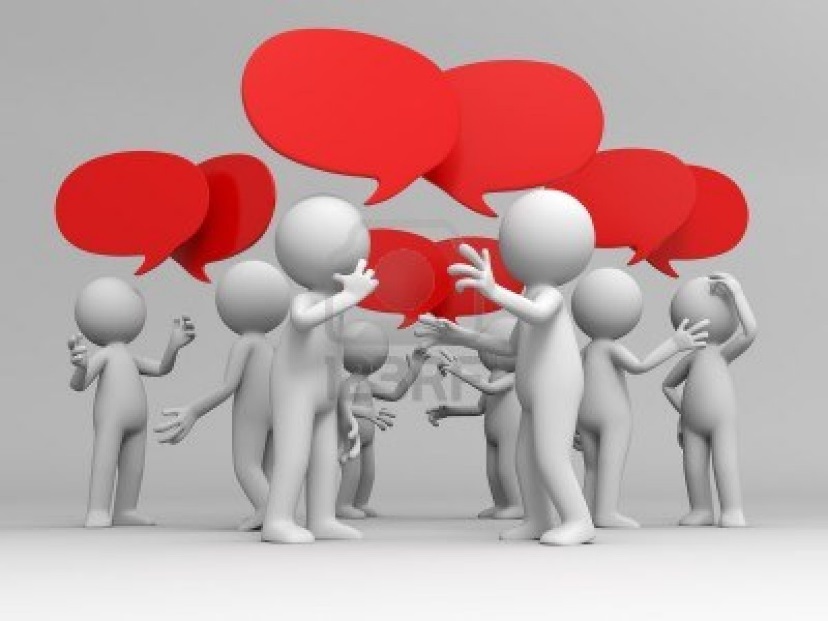 7
The Moss Group, Inc.
Understanding the Mix of Dynamics in Confinement Settings
Confinement settings are complex:
Same community 
Know inmates long-term at the facility 
Staff may have their own vulnerabilities 
Closeness in age between staff and inmates

This can create challenges in maintaining professional boundaries 

Remember, in confinement there is no such thing as staff-inmate consensual relationships
8
The Moss Group Inc.
Group Discussion
Discuss in small groups:
What behaviors have you seen in facilities that blurred or crossed professional boundaries?
What are some behaviors that could be considered in the “gray area”?
What might be challenging in maintaining professional boundaries?
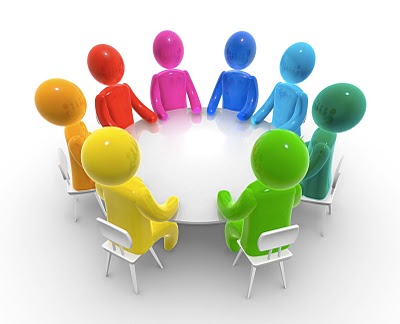 9
The Moss Group Inc.
Examples of Inappropriate Behaviors
Some behaviors that can put you at risk of crossing professional boundaries include:
Making sexual jokes with inmates or in front of inmates
Using inmate nicknames instead of proper terminology dictated by policy
Discussing personal issues with inmates or in front of inmates
Allowing a favorite inmate to have special privileges
Feeling like you can trust an inmate to have your back
Doing special favors for inmates (contacting outside family members or bringing in contraband)
Getting involved with inmate issues
Gossiping about other staff with inmates or in front of inmates
Complaining about supervisors or your job with inmates
Can you think of any others?
10
The Moss Group Inc.
Messages to Staff: What is expected?
Be respectful
Avoid sexualized environment
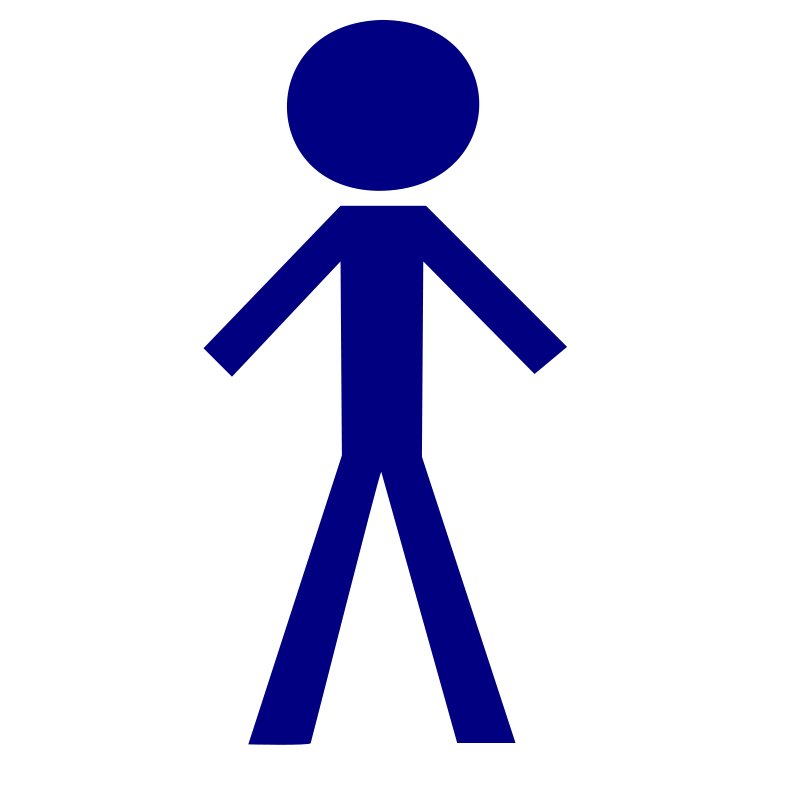 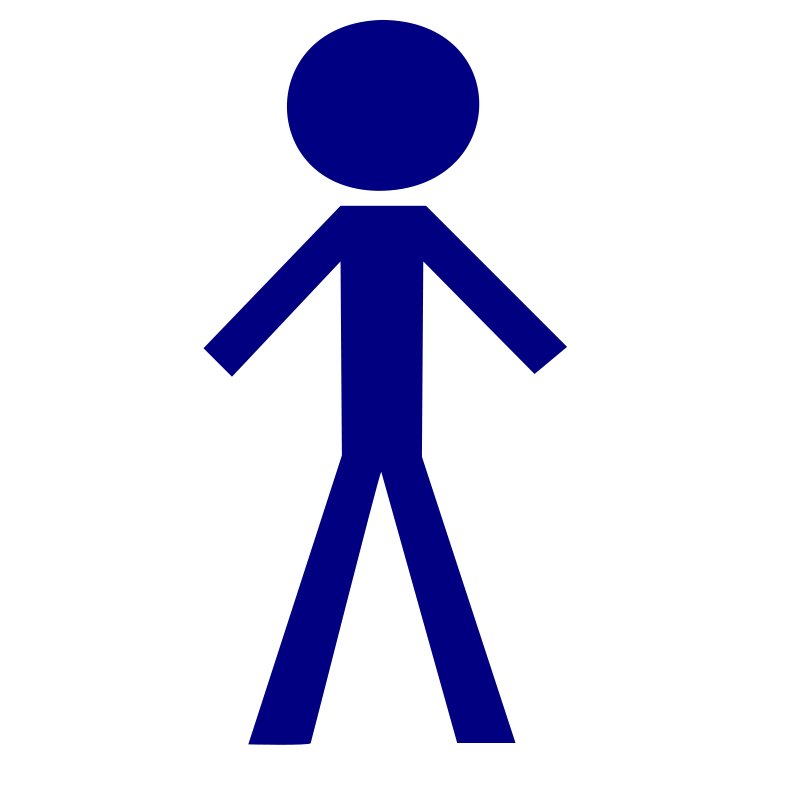 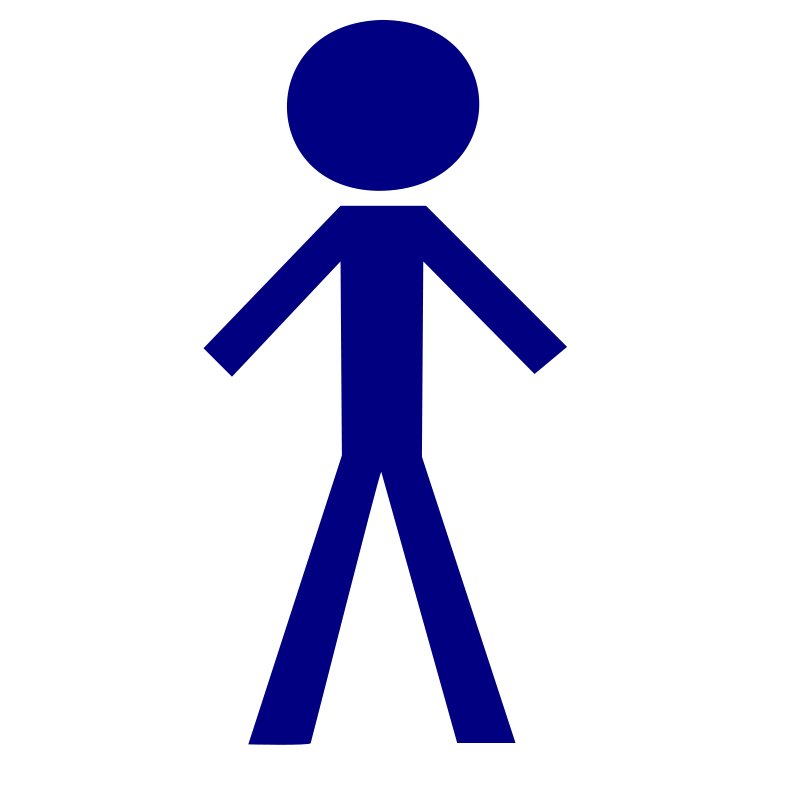 Report suspicious behavior
Be Compassionate
Be Trauma Informed
No Personal Dealings
Beware of Games “cons” play
PREA and Boundaries
What Can You Do?
Observe and learn the patterns and behaviors of the inmates you supervise to better prevent, detect and respond to sexual abuse
Be approachable and respectful by using professional communication
Remember your role with inmates and refer them to appropriate staff
Follow your agency policy
12
The Moss Group Inc.
Objective 2: Understand the safety vulnerabilities and implications for facility culture when staff breach professional boundaries with inmates
To meet this objective we will discuss:
How staff-inmate relationships:
Impact professionalism and agency credibility
Impact staff and inmate safety
Impact facility culture and community
13
The Moss Group Inc.
Professionalism Compromised
Inappropriate staff-inmate relationships…
Jeopardize security
Victimize/re-traumatize those vulnerable from past abuse situations
Damage trust among staff, inmates, families, volunteers and contractors 
Violate constitutionally-guaranteed rights of inmates
Create a hostile/sexualized work environment
Expose entire agency and staff to civil and criminal liability
Polarize the department as people take sides
Create bad media/press
Undermine public support for corrections and for government
14
The Moss Group Inc.
Safety Compromised
Inappropriate staff-inmate relationships…
Result in contraband being brought into the facility
Create an opportunity for inmates to access restricted areas 
Can provide inmates with access to information on security and operations at the facility
Put the staff in a precarious situation, beholden to inmate requests for fear of being found out
Create distrust with co-workers, who will have your back?
Staff stop thinking clearly about safety and security, focused on the relationship
15
The Moss Group Inc.
Culture Compromised
Inappropriate staff-inmate relationships…
Create a sexualized work environment 
Create a culture of secrecy and code of silence
Create a culture of accepting inappropriate behaviors, makes staff uncomfortable to go to work
Can result in unwanted media attention, lawsuits, investigations
Damage lives (staff, victims and families impacted)
16
The Moss Group Inc.
Objective 3:Develop strategies to avoid inappropriate relationships with inmates
To meet this objective we will discuss:
Questions to ask yourself to maintain boundaries
How to help your co-workers if they are close to crossing professional boundaries
Policy to guide actions and behaviors
17
The Moss Group Inc.
Answer these Questions:
Source: “The Dangerous Dozen” by Teena Farmon
18
What if you Answered “Yes”?
It is important to address your concerns if you answered “yes” to any of the previous questions
Utilize employee assistance, if applicable
Seek guidance from a supervisor 
Seek support professionally or from a trusted source
19
The Moss Group Inc.
What about your Co-Worker?
What if you notice a co-worker who is demonstrating some of the signs we discussed?
Depending on the severity of behaviors, you can talk with your co-worker and make sure they are ok, tell him/her what you have noticed about their behavior and try to help them
If you suspect sexual abuse you must report it
20
The Moss Group Inc.
Remember: Follow Your Agency Policy
Policy should guide ethics, values and behavior 
Guidelines from policy might include:
Do not share personal information
Do not socialize within or outside the workplace
Do not give legal advice
Do not grant special favors 
Do not give or accept gifts
Do not gamble or make bets 
What’s in your policy?
21
The Moss Group, Inc.
Develop Strategies
Individual Exercise
Write on a piece of paper strategies you can use to avoid inappropriate relationships
Examples may include:
Follow policy
Avoid being alone with inmates, consistent with agency policy
Think about how I communicate and what I say, am I being professional?
Develop personal values and guidelines to follow everyday
Identify someone to talk to if you feel you are vulnerable
22
The Moss Group, Inc.
Small Group Discussion
In your groups:
Review the assigned scenario(s) and reach a group consensus of how the staff person in question should handle the situation
Hold your answer until asked to share with the larger group
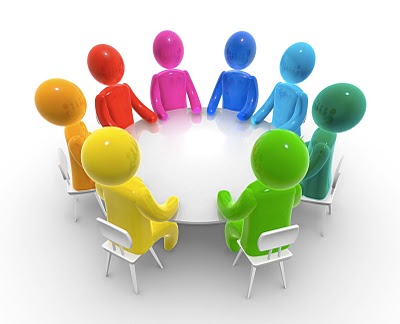 23
The Moss Group, Inc.
Objective 4: Develop strategies to avoid and address false allegations
To meet this objective we will discuss:
Ways staff can avoid false allegations through policy and practice
Challenges of false allegations and ways to respond
24
The Moss Group Inc.
Strategies to Avoid False Allegations
For anyone working in corrections, you may face a false allegation against you
What can you do?
Maintain respectful and professional communication at all times
Clearly establish your professional boundaries with staff and inmates 
Create credibility among inmates and staff through being fair and policy-minded
Other suggestions?
25
The Moss Group Inc.
False Allegations Can Occur
False allegations can be personally and professionally challenging 
Investigations are critical even in false allegations, it maintains credibility of the system and can clear your name
Do not spread rumors or gossip about the person in question
Educate inmates on the damage false allegations can create on personal lives, the facility, and their own lives should something serious need to be reported
When sexual abuse is addressed in policy and practice, there may be an initial spike in both legitimate and false allegations
26
The Moss Group Inc.
Disciplinary Sanction for Inmates, 115.78
For the purpose of disciplinary action, a report of sexual abuse made in good faith based upon a reasonable belief that the alleged conduct occurred shall not constitute falsely reporting an incident or lying, even if an investigation does not establish evidence sufficient to substantiate the allegation 
What does your policy state regarding disciplinary sanctions for inmates who make false allegations?
The challenge is maintaining a reporting culture by not punishing those who are making reports in good faith
27
The Moss Group Inc.
Group Discussion
In Small Groups, discuss:
Why do you think false allegations might occur?
How can you as staff respond?
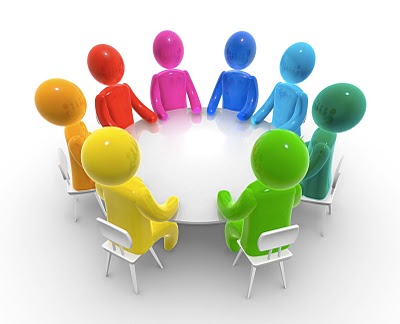 28
Individual Exercise
What is Your Commitment?
Create a list of five practical things you can do at work tomorrow (or the next day you return) as a result of this training

Share three of them with your group
29
The Moss Group, Inc.
Review Objectives for Unit 4
Recognize inappropriate behavior, contact or relationships between staff and inmates
Understand the safety vulnerabilities and facility culture implications when staff breach professional boundaries with inmates
Develop strategies to avoid inappropriate relationships with inmates
Develop strategies to avoid and address false allegations
30
The Moss Group, Inc.
End of Unit 4
31
The Moss Group Inc.